DCE Student CouncilElection Results
2021 - 2022
DCE Student CouncilPresident
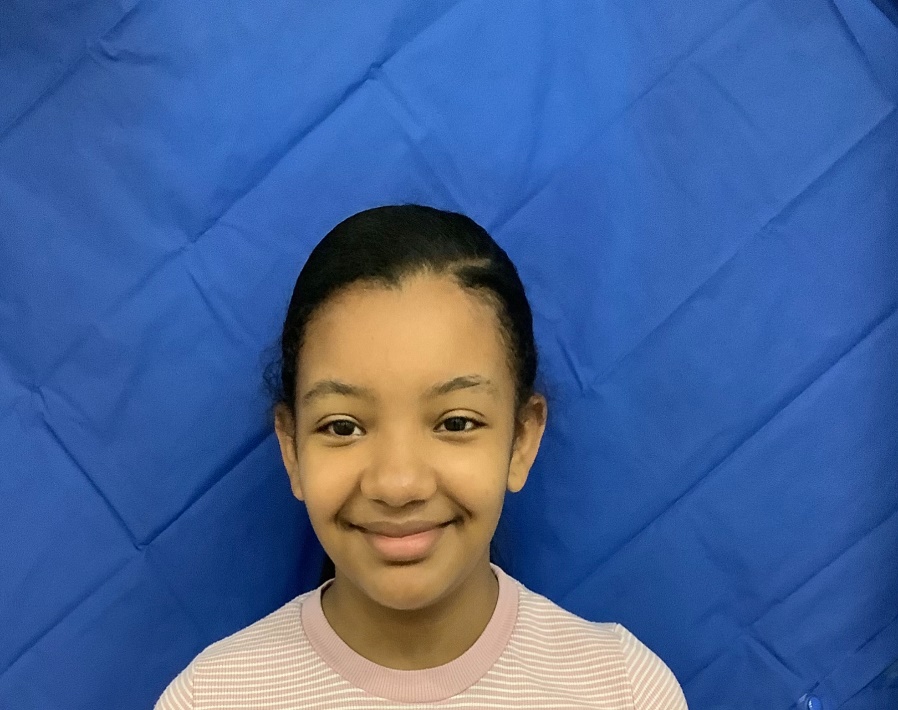 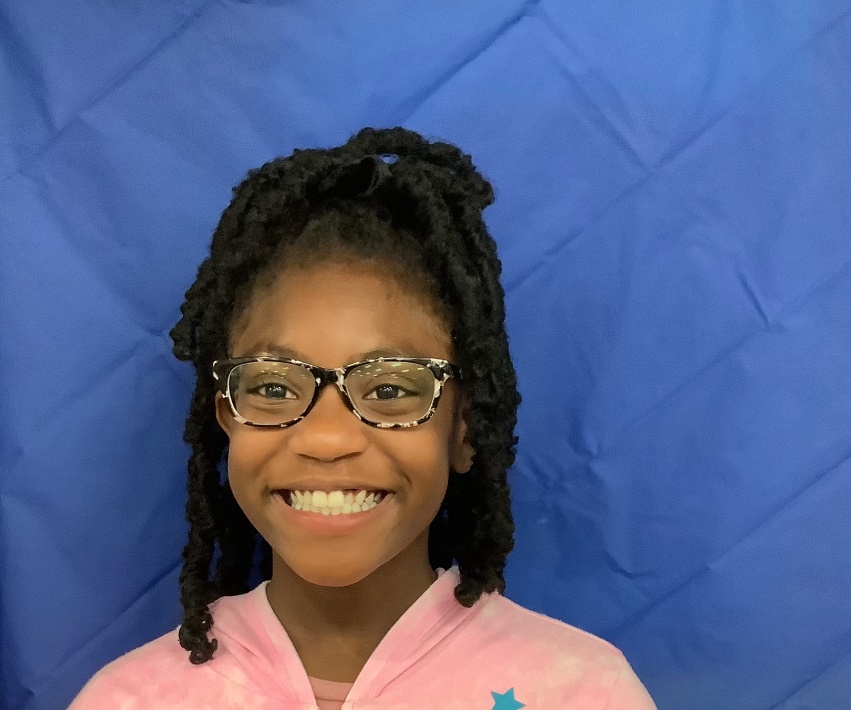 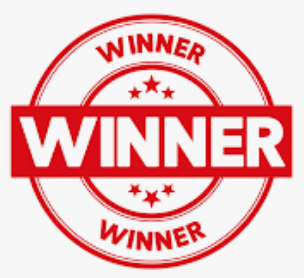 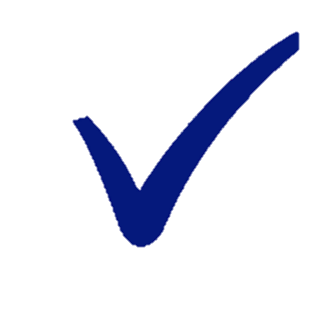 Anissa Bido
87 Votes
Khloe Terrell
85 Votes
Deramia Moss
106 Votes
DCE Student CouncilVice President
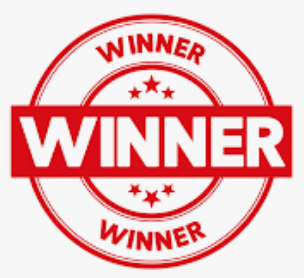 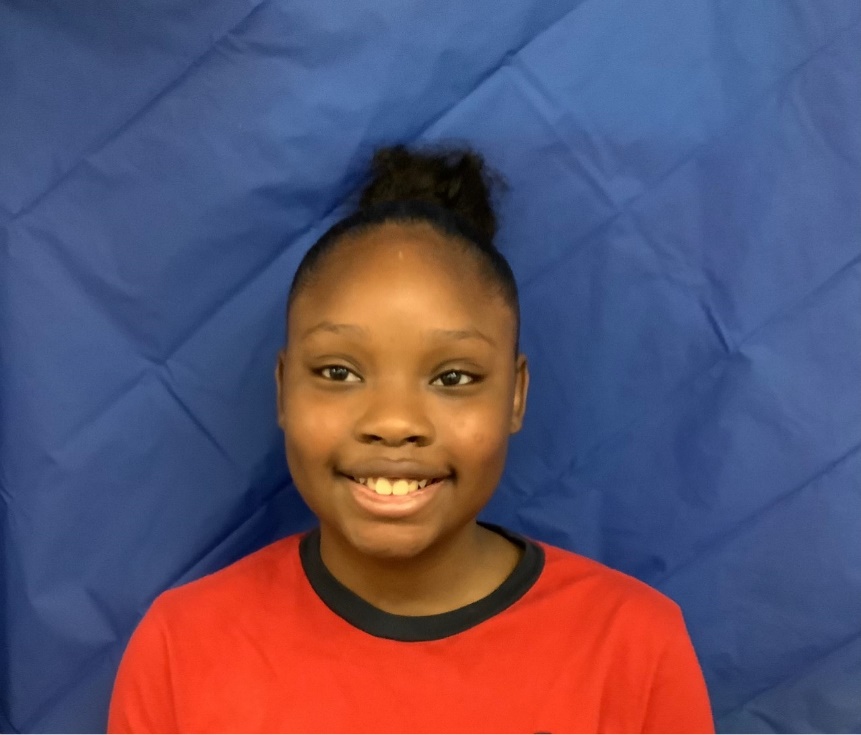 Malia Bowen
149 Votes
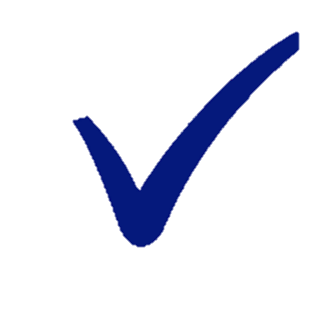 Kemoni Alexander
129 Votes
DCE Student Council VotesSecretary
Fayln Dimpson
243 Votes
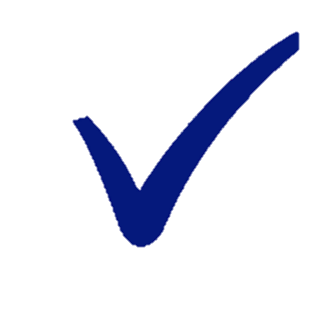 DCE Student CouncilTreasurer
Naiyana Turner
251 Votes
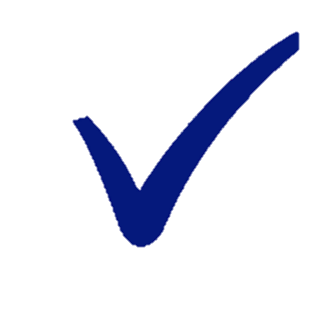 DCE Student CouncilHistorian
Milianys Mendez Montano
233 Votes
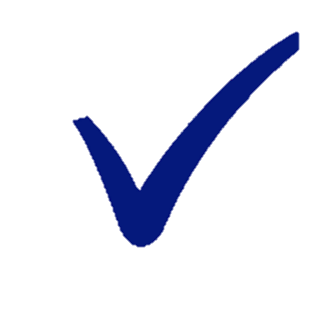 DCE Student Council4th Grade Representatives
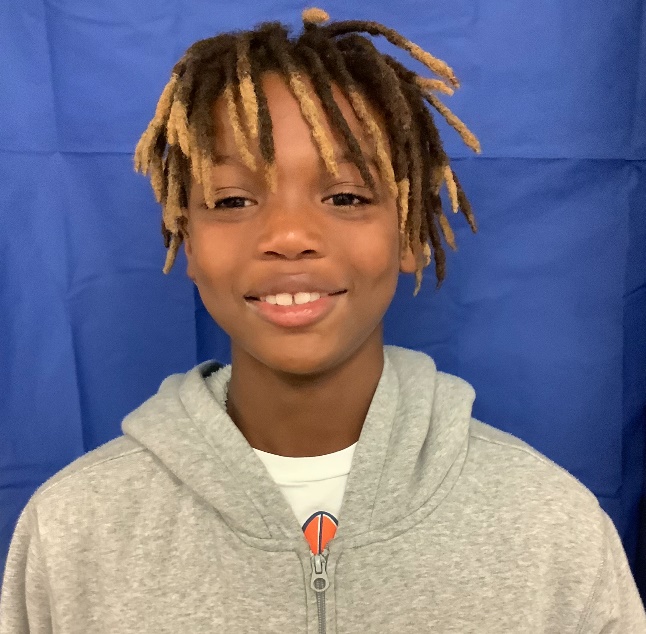 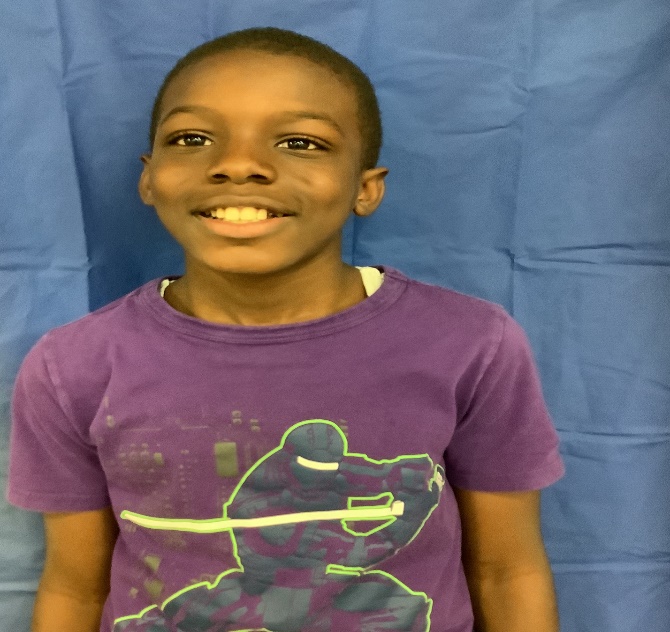 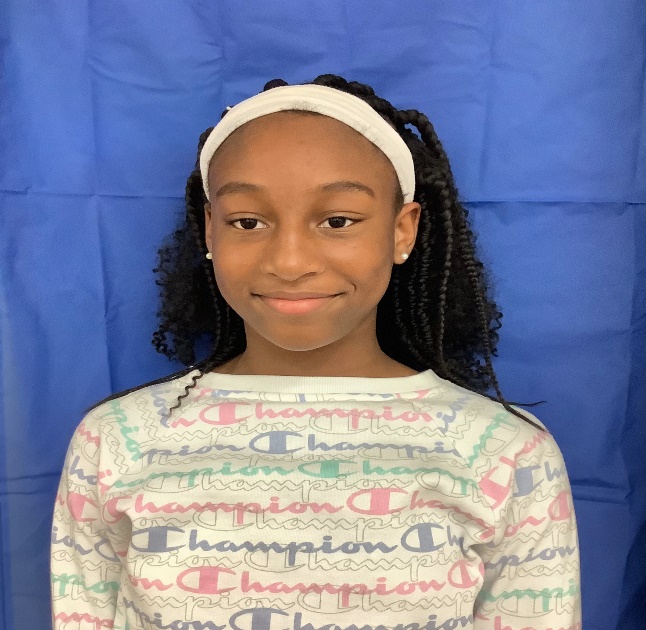 Jaida Salmond
Tia Bolin
Josiah Hodge
Zion Deas